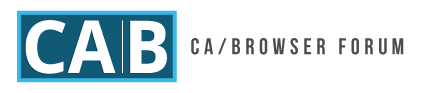 CABF SCWG summary
F2F Meeting 61 – New Delhi, India
Ballots
Passed
SC70: Clarify the use of DTPs for DCV 
SC68: Allow VATEL and VATXI for organizationIdentifier
SC66: Fall 2023 clean up
Failed
None
Under discussion
SC69: Clarify router and firewall logging requirements
SC65: EVGs into RFC 3647 format v2
Under consideration
SCXX: SLO/Response for CRL & OCSP Responses
SCXX:  Profiles clean-up
SCXX: Subscriber agreement and terms of use
SCXX: Measure all hours and days to the second
SCXX: Compromised/weak keys
Balloting
New TLS BRs versions:
2.0.2: due to application of ballot SC66, which cleaned up some typos, misunderstandings, etc. 
Upcoming a new version 2.0.3 due to the application of ballot SC70 to clarify the use of DTPs when performing Domain Control Validation. Under IPR review period
Upcoming a new EVGs, version 1.8.1 due to the application of SC68, only affecting the organizationIdentifier field. This ballot is under IPR review period (ends on March 1st)
New SCWG charter with some new conditions for those certificate consumer applicants and also adding a probationary period of 6 months for all new members as the main aspects/changes on the charter.
Number of open issues in GitHub were reduced but new recent discussions have made them grow. 
A new procedure to deal with this aspect to be discussed at the F2F
Updates done since last F2F
MPIC
Automation
DTPs
Validation SC summary
Achievements
Change WG teleconferences content
Slot update
New charter
New EVGs (expected)
New certificate profiles
+12 Ballots managed
Goals
Better management of GitHub open issues
Management of new document versions
Ongoing ballots
Improving revocation
Ongoing work on Validation SC
Achievements and goals